카오스 카드 프로젝트
21학번 Contimue
카드 게임 덕후의 카드 게임 만들기 프로젝트
2년 전, 제가 회사 (병특 ) 가기 전에 이미 구상을 해둠
-- > 회사 다니면서 개발해보려 했지만 실패.
다만 그 과정에서 많은 카드게임을 직접 해보면서 아이디어를 구체화 함.
+ 인프라도 구축하기 프로젝트
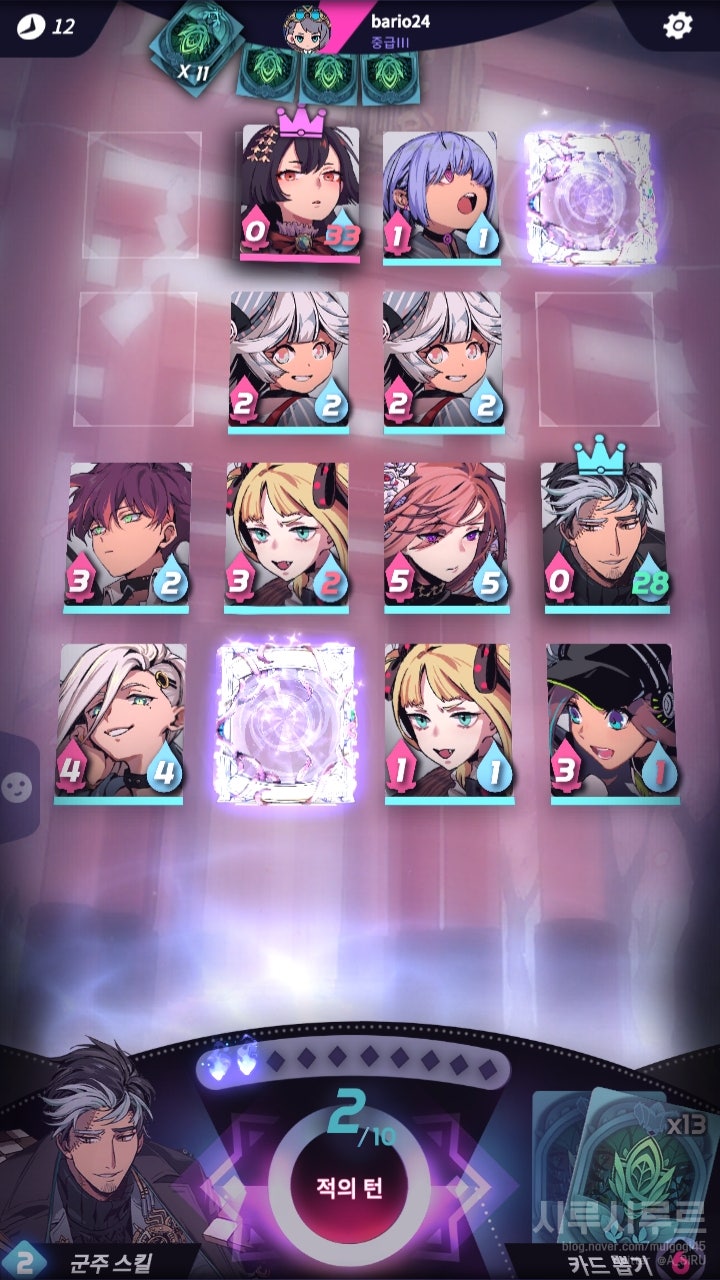 어떤 카드 게임 인가요?
4x4 전장 위에서 싸우는 형태의 카드 게임.
리더가 중심이 되는 카드 게임
기본 마나 룰은 하스스톤과 유사.
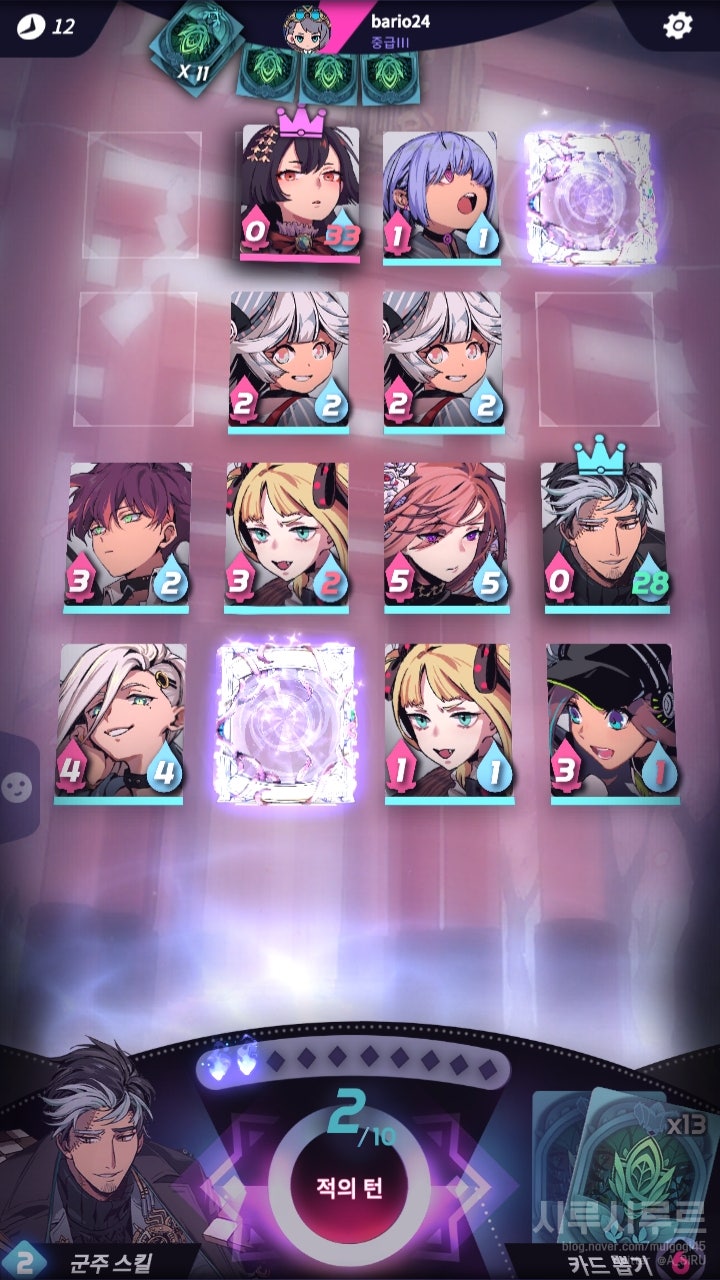 레퍼런스 게임
카오스 아카데미
Rayark과 Dragonest가 합작을 해서 개발하다가 물거품 난 프로젝트. 당시 베타를 열심히 했었다.
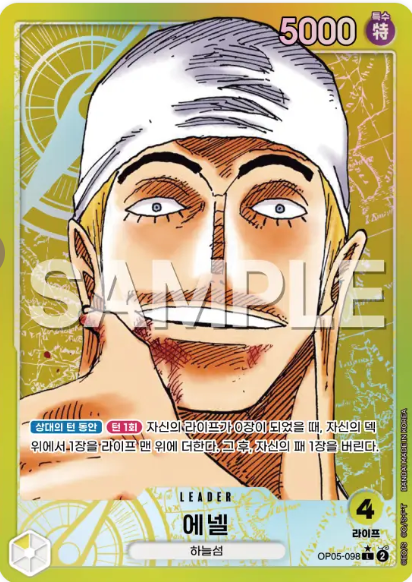 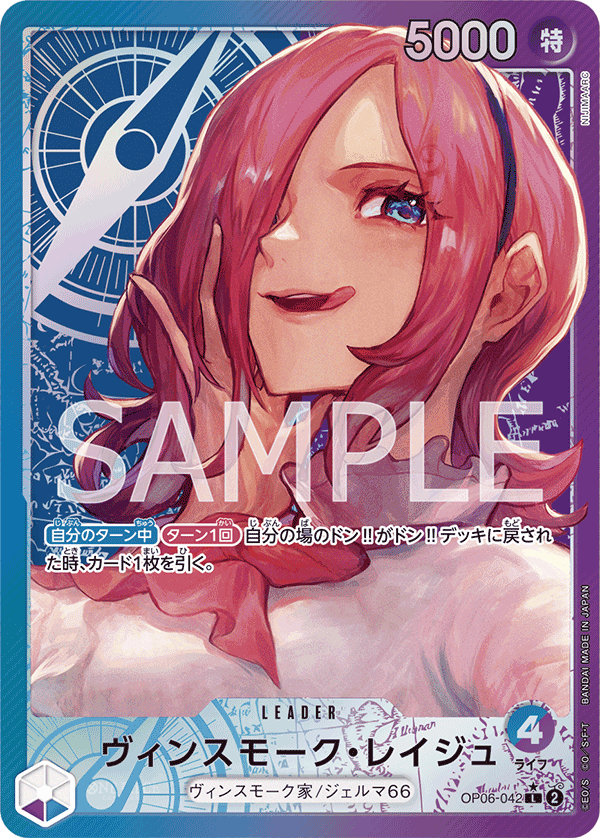 레퍼런스 게임
원피스 카드게임
근래에 만들어진 카드 게임 중 룰이 가장 완성도 높다고 생각하는 카드 게임. 출시 2년만에 일본 
카드 게임 매출 순위 2위를 달성.

 룰은 많이 다르지만 현재 카드 효과의 구조,카드를 내는 방법 등을 많이 참고하며 고민 중.
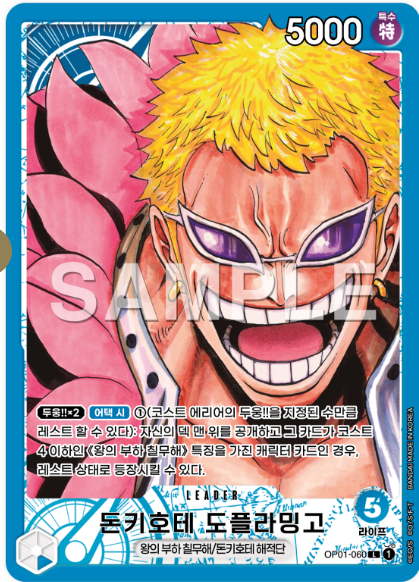 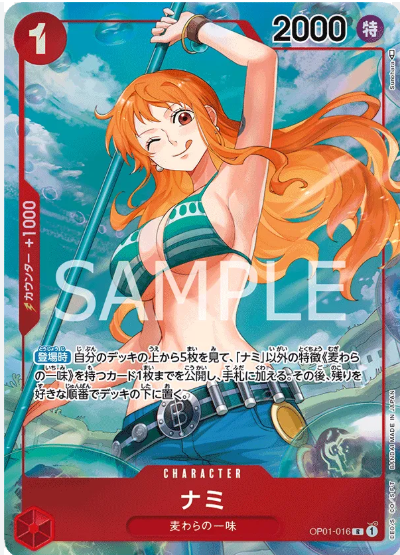 간단한 게임 룰
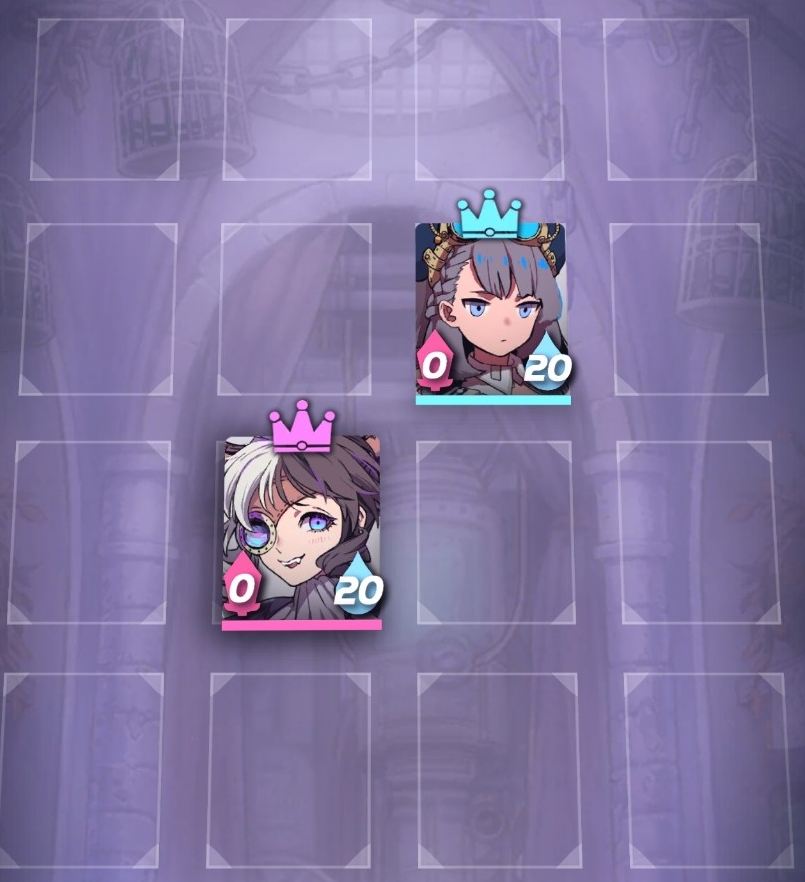 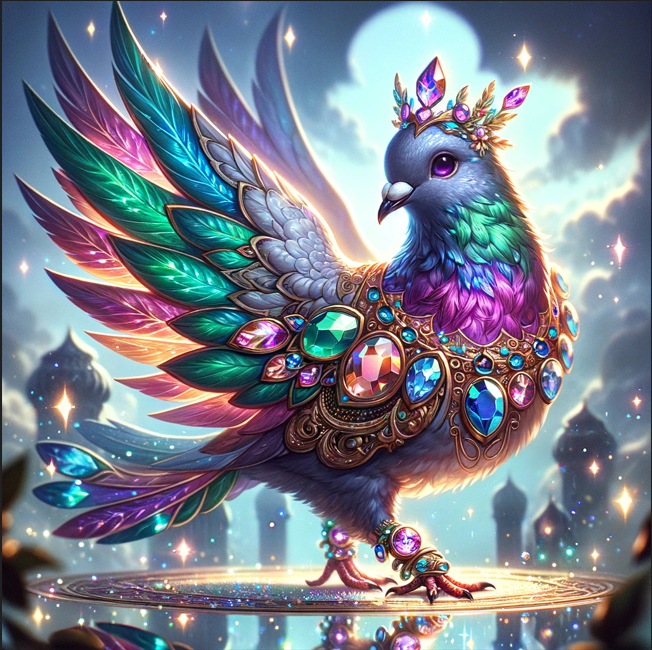 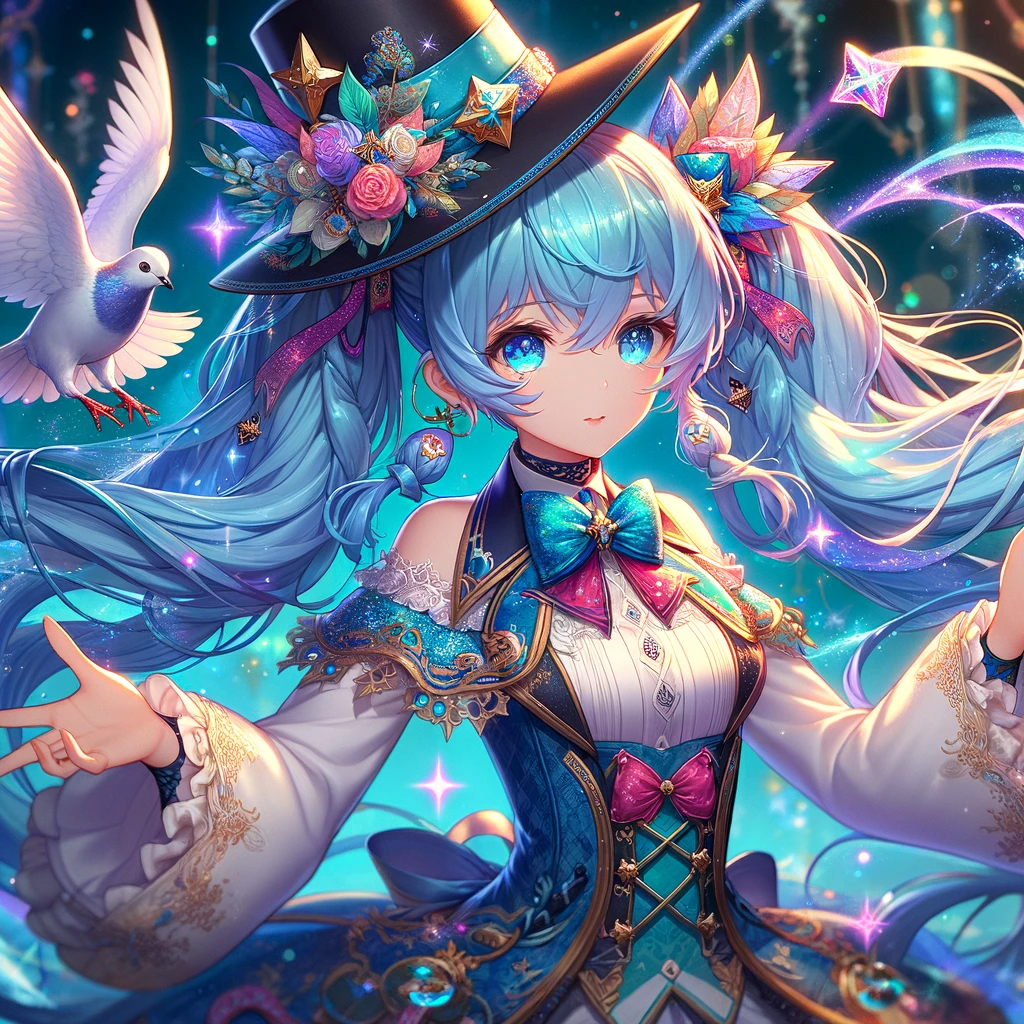 리더, 그리고 미니언 (몬스터)가 있고 게임 시작.
상대방 추종자, 혹은 미니언을 잡으면 레벨 업!  사용할 수 있는 최대 마나의 증가. 
각성 조건이 있어서 조건을 맞추면 각성. 리더 능력 (영웅능력)의 강화.
상대방 리더의 체력을 0으로 만들면 승리.
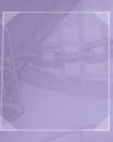 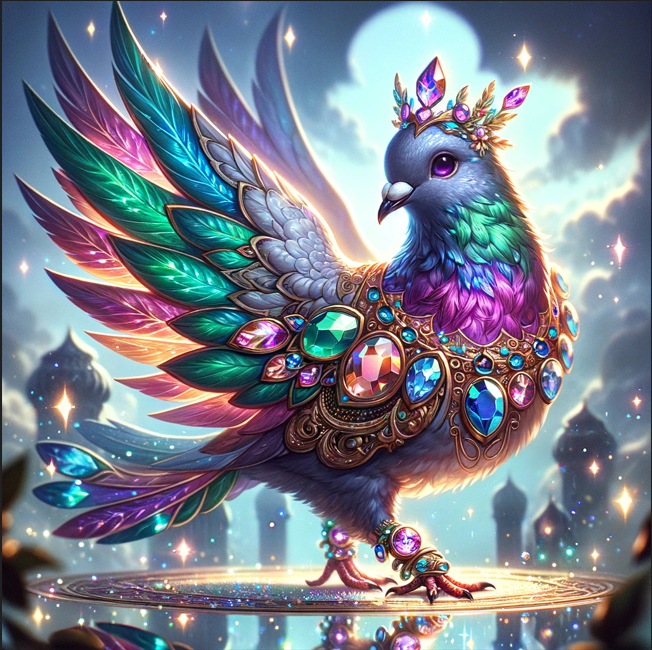 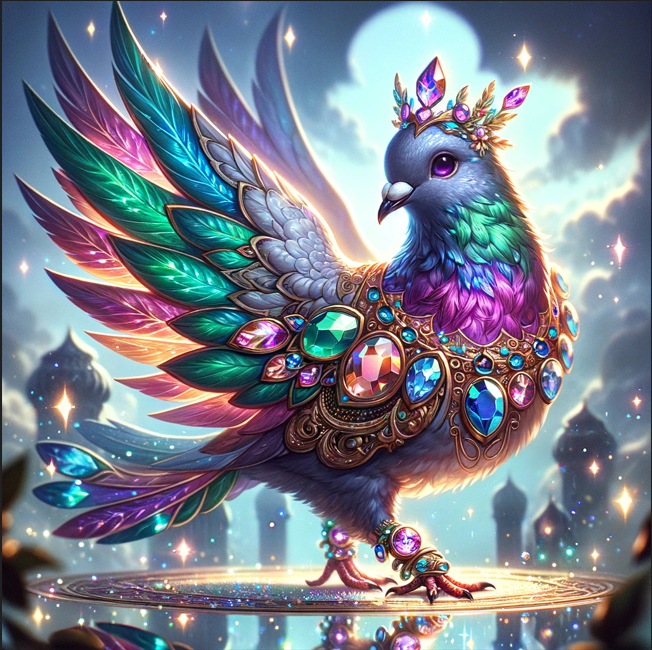 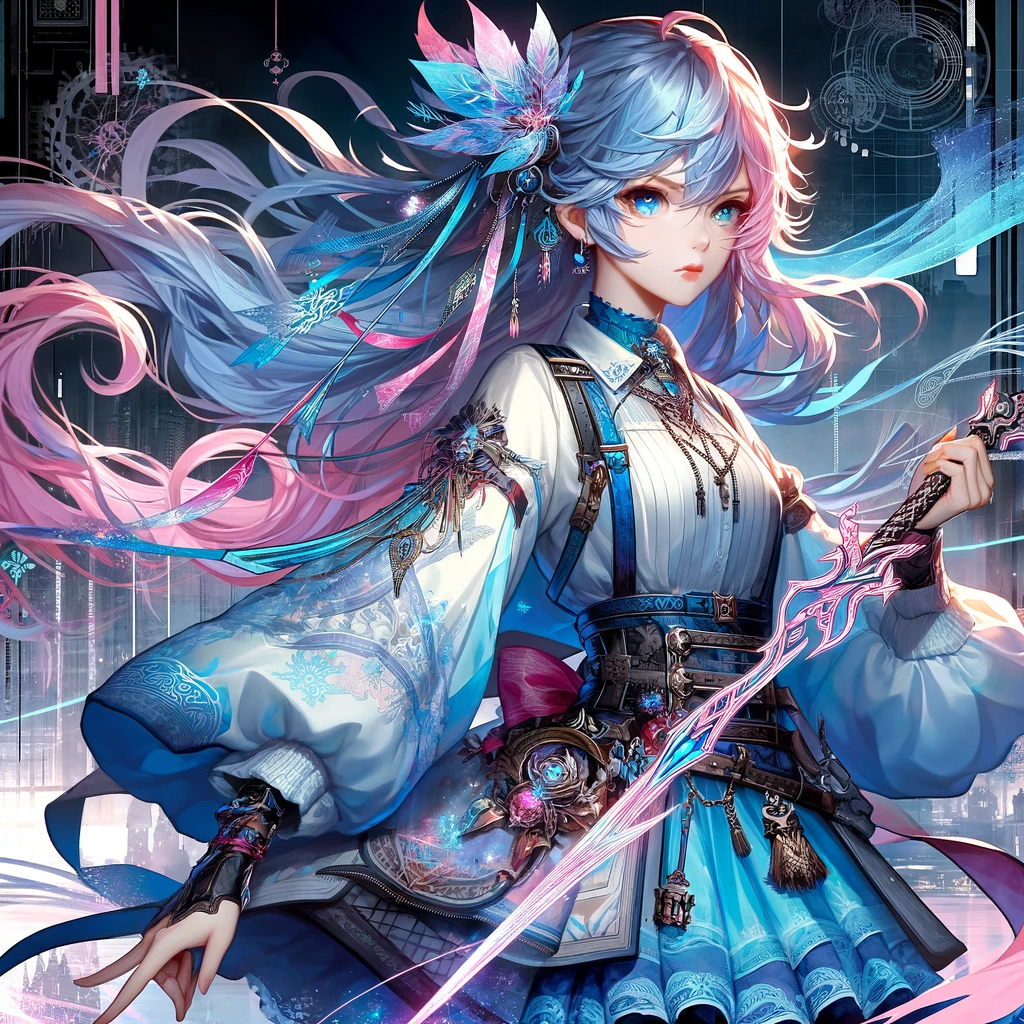 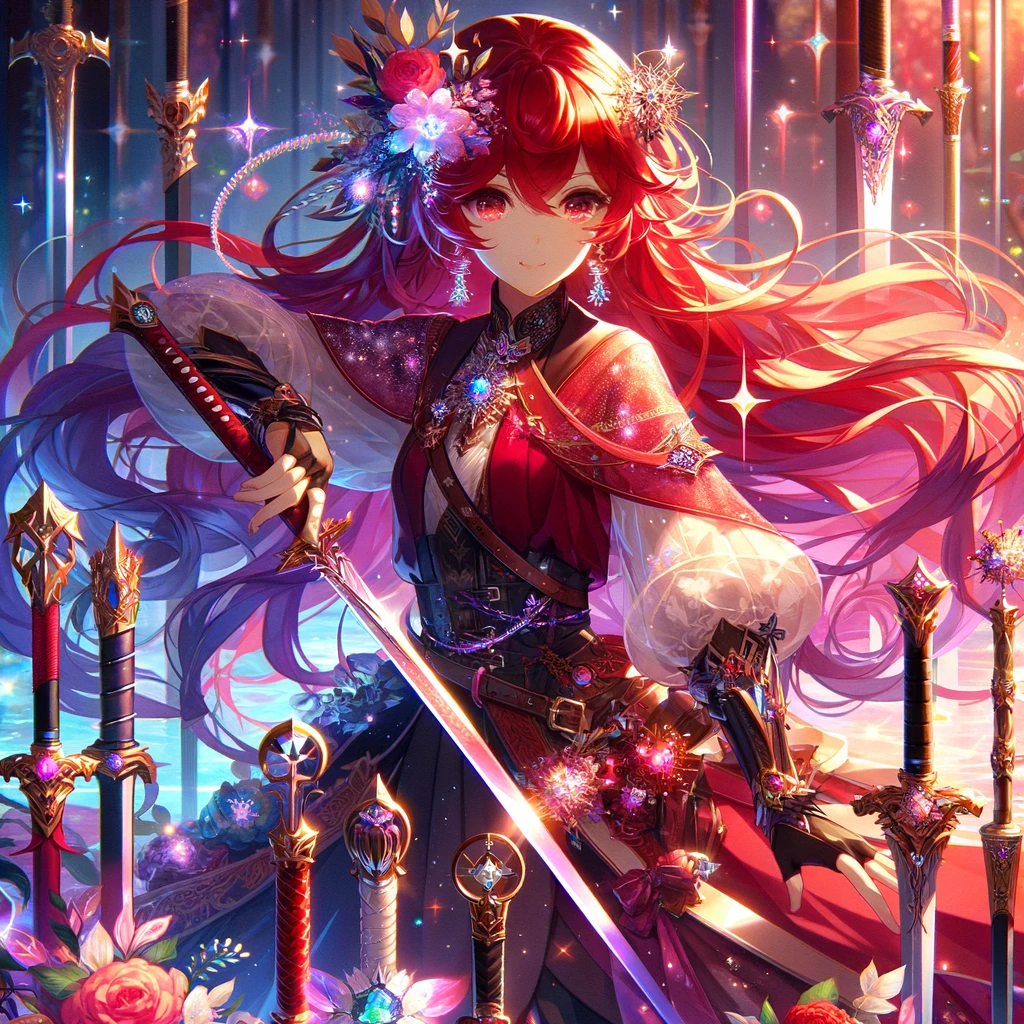 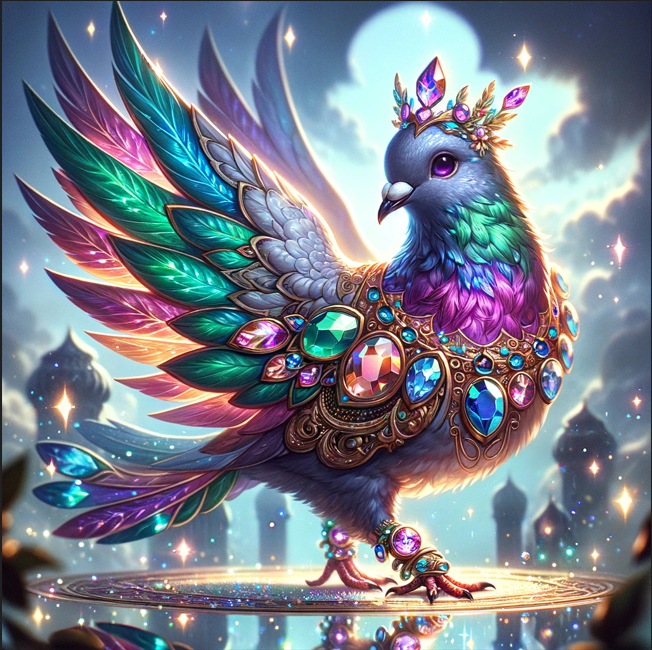 그 외 구구절절 이야기
인프라는 뭔가요?
https://fd.oshi-server.com/
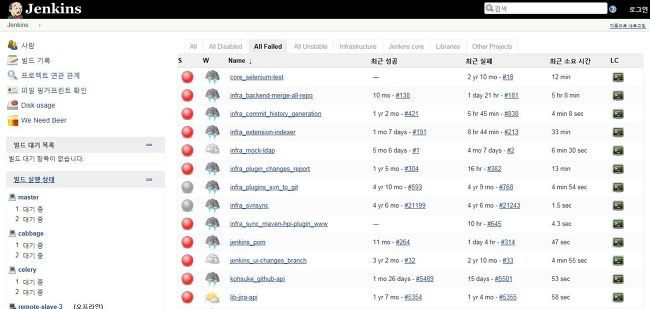 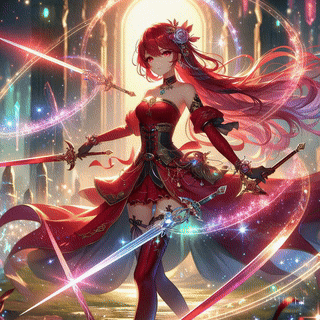 그 외 구구절절 이야기
카드 일러스트 어떻게 했어요?
챗지피티 썼어요.
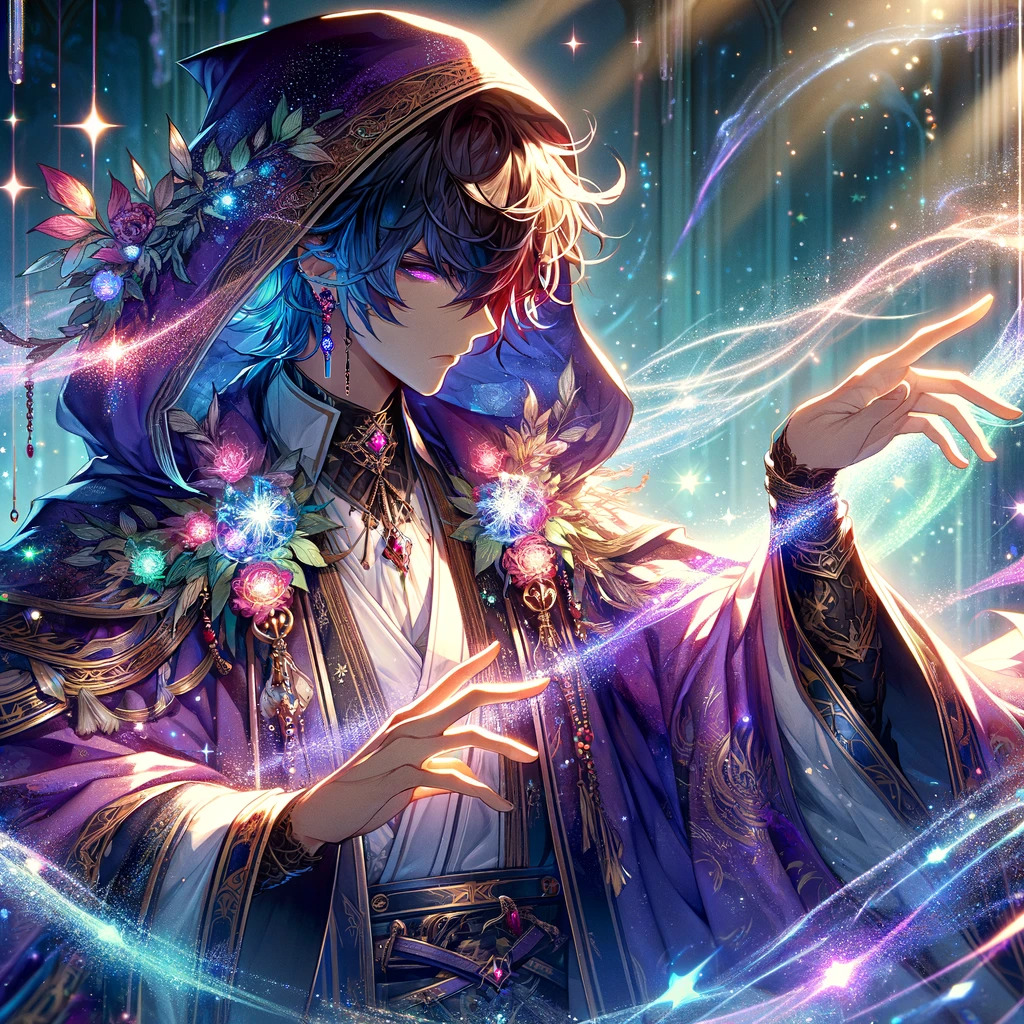 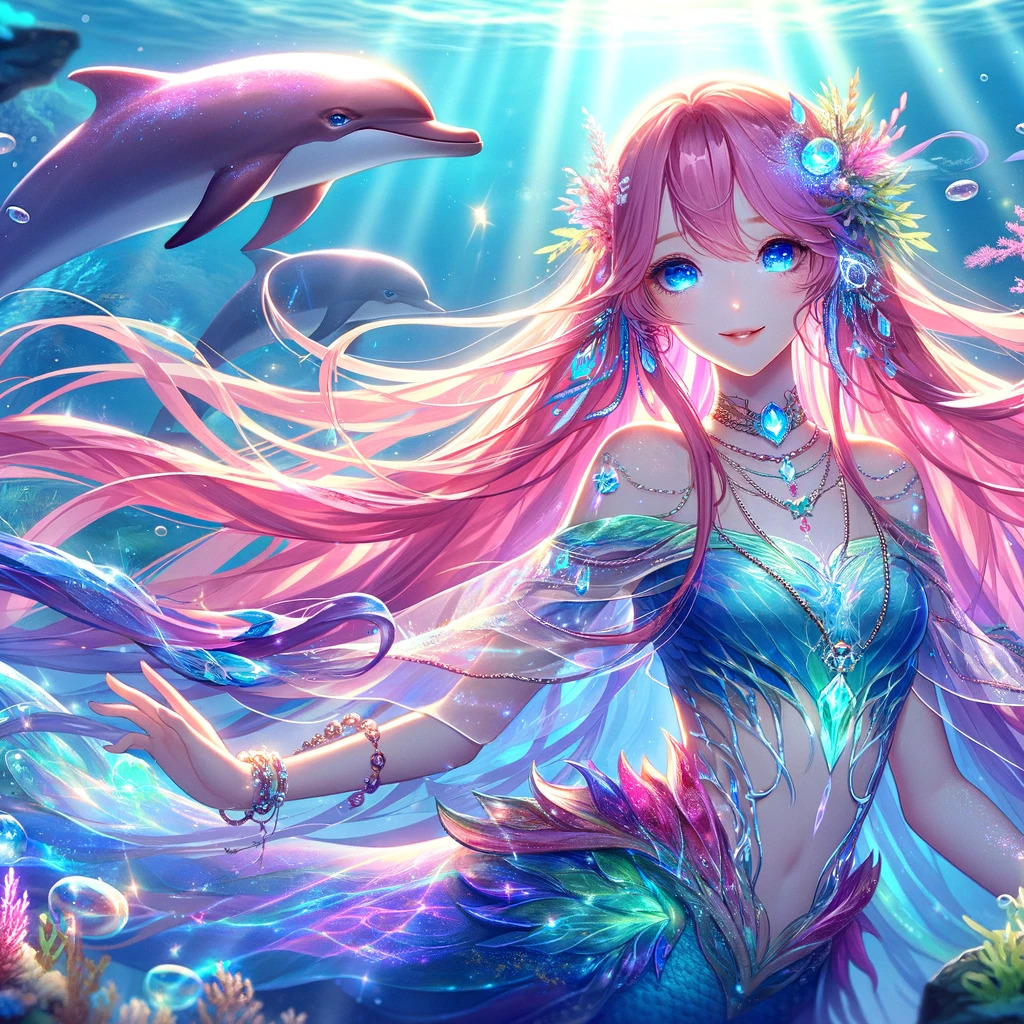 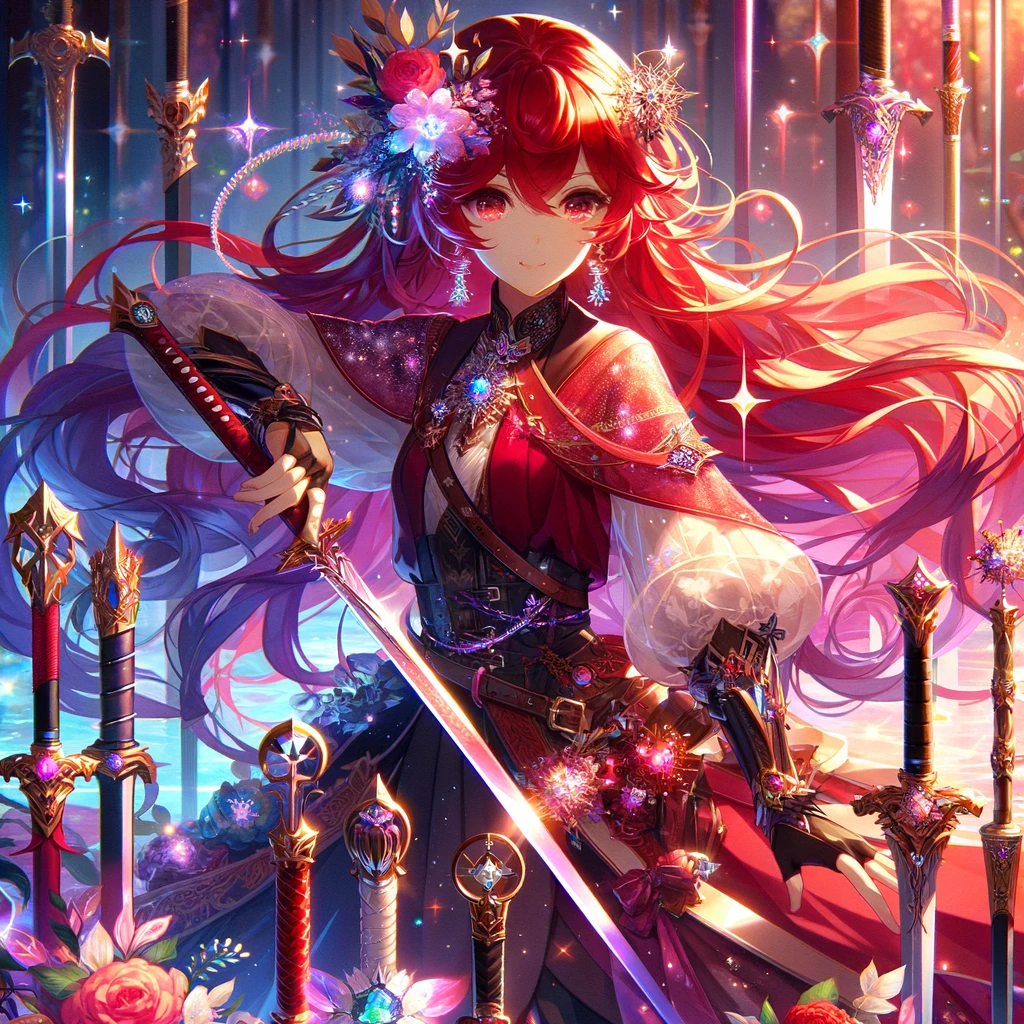 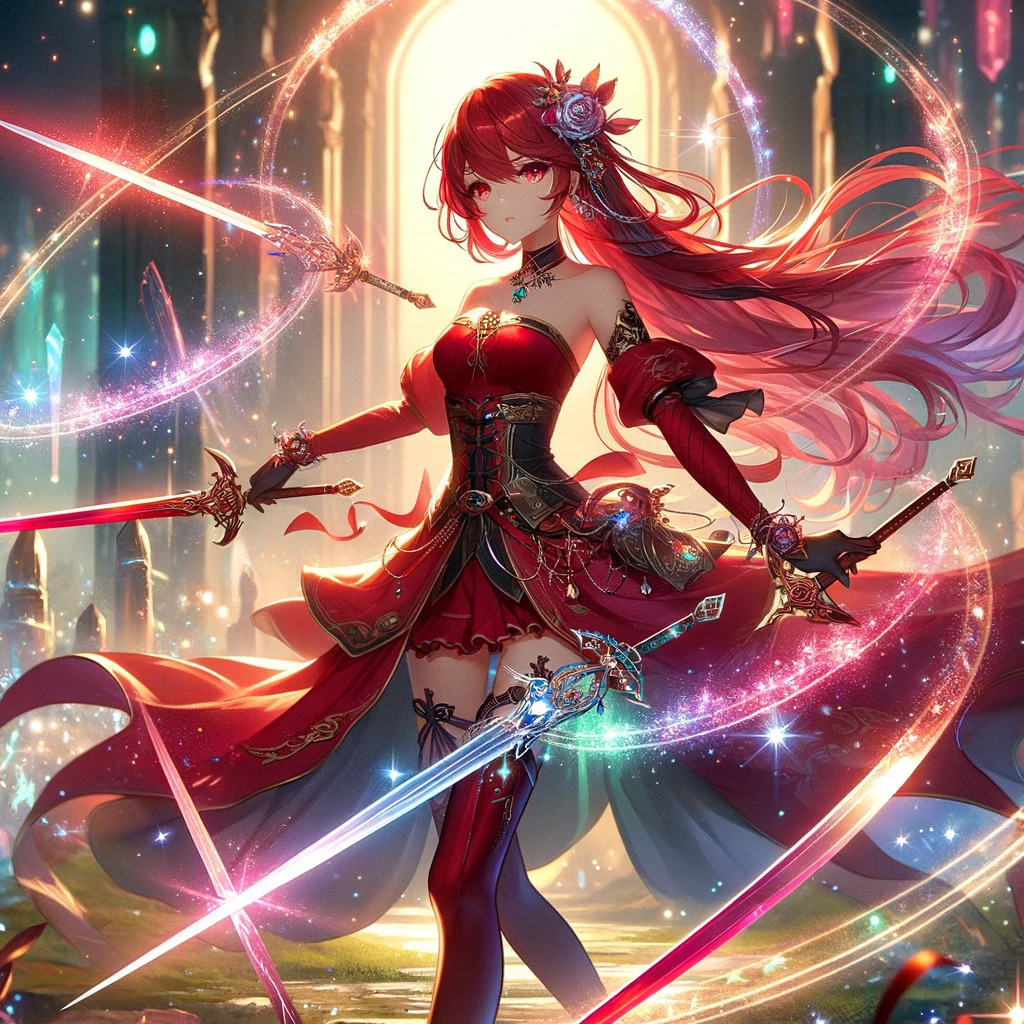 그 외 구구절절 이야기
프로젝트의 목표는?
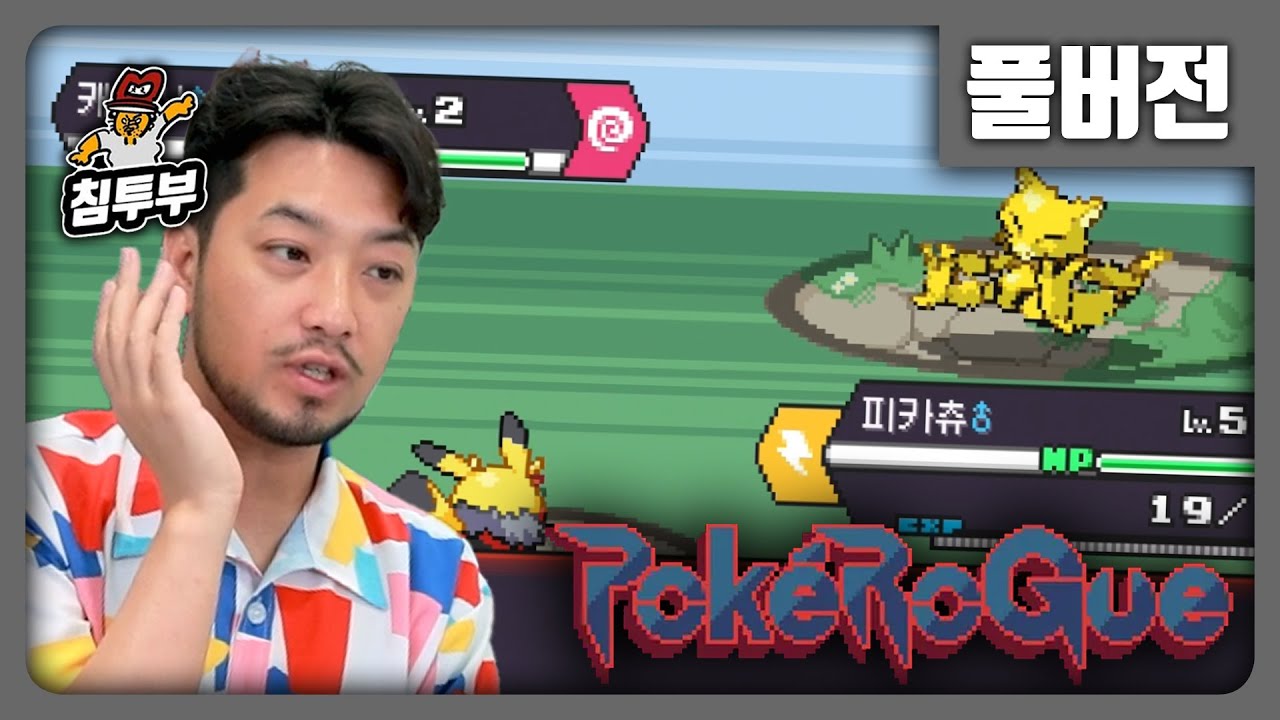 포켓로그처럼 온라인상에 공개하기.

돈 벌면 좋기야 하겠지만, 일단 여기까지가 목표.
그 외 구구절절 이야기
사용 엔진 및 언어
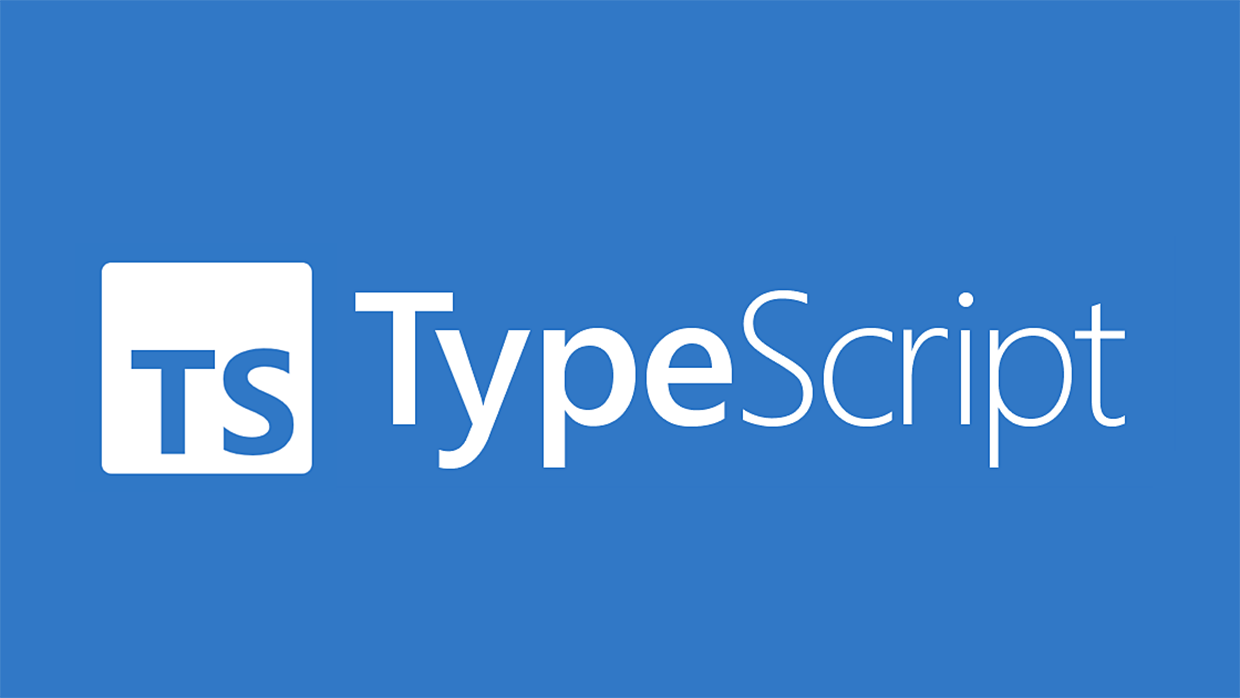 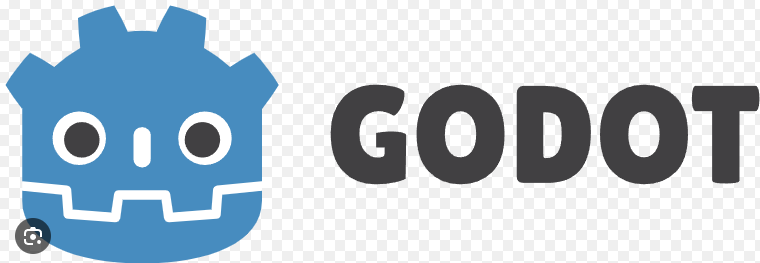 메인 로직은 전부 서버 데디에서 돌아간다. 클라는 사실상 뷰어에 가까움. 최대한 가볍게 만들고 싶다.

UI/UX: GDScript통신 핵심 로직: C#
서버는 typescript로 작성 중.

큰 이유는 없고 익숙해서. 사실 서버는 js쪽이 아마 업계쪽에서 대표적이긴 할듯?
그 외 구구절절 이야기
누구를 뽑나요?
인프라가 대충 구축이 완료될 즈음에 한 번 더 모집용 발표를 하지 않을까 싶습니다.
중간 전에는 완성하지 않을까 싶음.

기획 및 클라 니즈가 큽니다.

관심 있으신 분은 
#project_chaoscard 채널에 들어와 주시면 감사하겠습니다.
감사합니다
#project_chaoscard